Overall Proficiency Assessment inPoint-of-Care Ultrasound Interventions:The Stopwatch is not enough
Matthew S. Holden, Zsuzsanna Keri, Tamas Ungi, Gabor Fichtinger

Laboratory for Percutaneous Surgery, School of Computing, Queen’s University, Kingston, Canada
Competency-Based Medical Education
“Practice until proficient.”
Benchmark
Laboratory for Percutaneous Surgery (The Perk Lab) – Copyright © Queen’s University, 2017
- 2 -
FAST Ultrasound
Holden et al. CARS 2015.
Laboratory for Percutaneous Surgery (The Perk Lab) – Copyright © Queen’s University, 2017
- 3 -
Ultrasound-Guided Central Line
McGraw et al. CJEM 2016.
Laboratory for Percutaneous Surgery (The Perk Lab) – Copyright © Queen’s University, 2017
- 4 -
Lumbar Puncture
Yeo et al. AEM 2015.
Laboratory for Percutaneous Surgery (The Perk Lab) – Copyright © Queen’s University, 2017
- 5 -
Proficiency Assessment
Laboratory for Percutaneous Surgery (The Perk Lab) – Copyright © Queen’s University, 2017
- 6 -
Objective
Determine which metrics are necessary for overall proficiency assessment in point-of-care ultrasound applications.
Laboratory for Percutaneous Surgery (The Perk Lab) – Copyright © Queen’s University, 2017
- 7 -
FAST Ultrasound
Holden et al. CARS 2015.
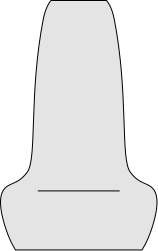 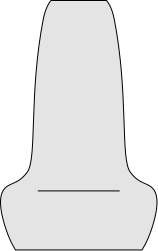 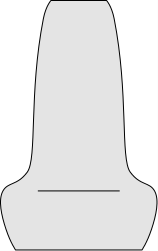 Points missed (%)
Probe path length (mm)
Completion time (s)
Laboratory for Percutaneous Surgery (The Perk Lab) – Copyright © Queen’s University, 2017
- 8 -
Ultrasound-Guided Central Line
McGraw et al. CJEM 2016.
1
Hand rotational actions
Hand translational actions
Completion time (s)
Hand path length (mm)
1
2
2
Laboratory for Percutaneous Surgery (The Perk Lab) – Copyright © Queen’s University, 2017
- 9 -
Lumbar Puncture
Yeo et al. AEM 2015.
Hand path length (mm)
Needle path length (mm)
Completion time (s)
Tissue damage (mm2)
Needle time in tissue (mm)
Needle path in tissue (mm)
Laboratory for Percutaneous Surgery (The Perk Lab) – Copyright © Queen’s University, 2017
- 10 -
Metric Validity
p<0.05?
Laboratory for Percutaneous Surgery (The Perk Lab) – Copyright © Queen’s University, 2017
- 11 -
Metric Validity
Difference in metric values for groups
Laboratory for Percutaneous Surgery (The Perk Lab) – Copyright © Queen’s University, 2017
- 12 -
Metric Validity
Difference in split groups
Laboratory for Percutaneous Surgery (The Perk Lab) – Copyright © Queen’s University, 2017
- 13 -
Exploratory Factor Analysis (EFA)
Time
Factor 1
Ultrasound Efficiency
Left Hand Motions
Factor 2
Needle Efficiency
Right Hand Motions
Ultrasound Path Length
Needle
Path Length
Laboratory for Percutaneous Surgery (The Perk Lab) – Copyright © Queen’s University, 2017
- 14 -
Metric Validity
Laboratory for Percutaneous Surgery (The Perk Lab) – Copyright © Queen’s University, 2017
- 15 -
Metric Validity
Laboratory for Percutaneous Surgery (The Perk Lab) – Copyright © Queen’s University, 2017
- 16 -
Metric Correlation
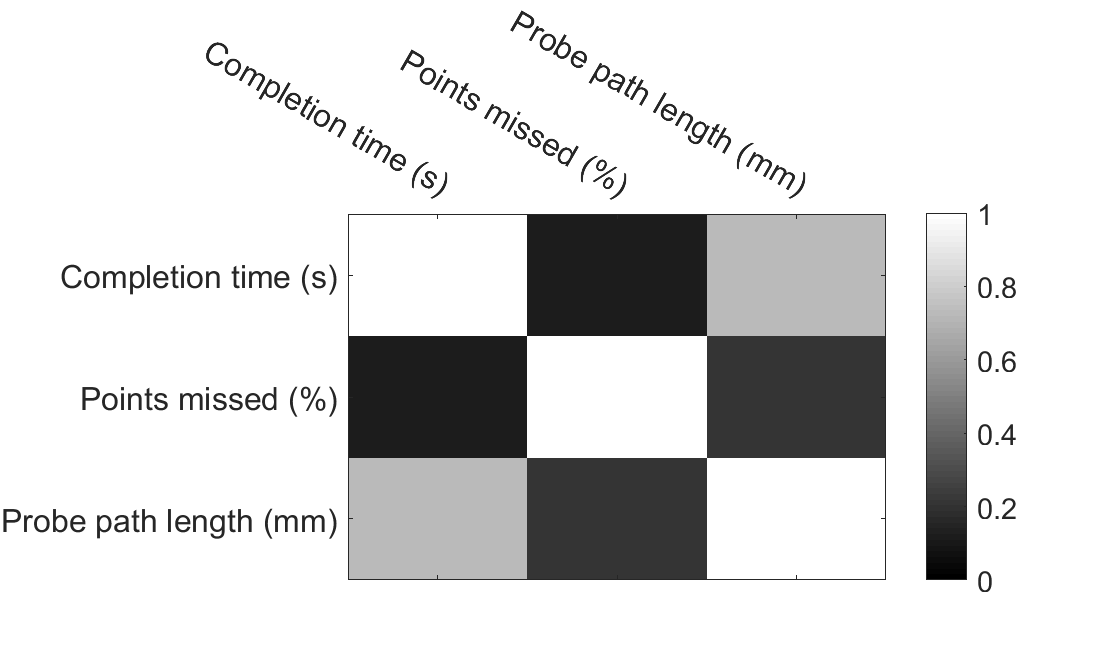 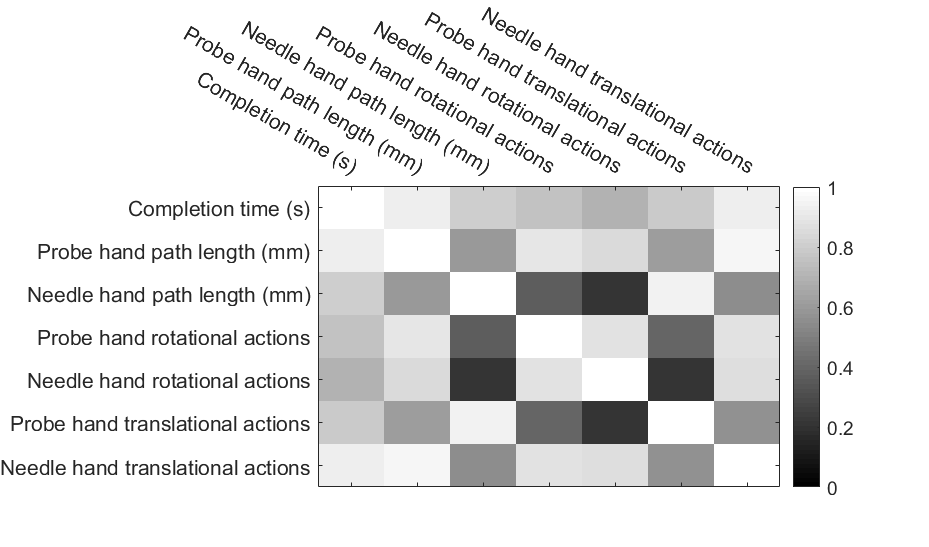 Laboratory for Percutaneous Surgery (The Perk Lab) – Copyright © Queen’s University, 2017
- 17 -
EFA: FAST Ultrasound
Laboratory for Percutaneous Surgery (The Perk Lab) – Copyright © Queen’s University, 2017
- 18 -
EFA: Ultrasound-Guided Central Line
Laboratory for Percutaneous Surgery (The Perk Lab) – Copyright © Queen’s University, 2017
- 19 -
EFA: Lumbar Puncture
Laboratory for Percutaneous Surgery (The Perk Lab) – Copyright © Queen’s University, 2017
- 20 -
Representative Metrics
Laboratory for Percutaneous Surgery (The Perk Lab) – Copyright © Queen’s University, 2017
- 21 -
Overall Proficiency Classification
Sum of Z-Scores

or

SVM
Laboratory for Percutaneous Surgery (The Perk Lab) – Copyright © Queen’s University, 2017
- 22 -
Overall Proficiency Classification:FAST Ultrasound
Laboratory for Percutaneous Surgery (The Perk Lab) – Copyright © Queen’s University, 2017
- 23 -
Overall Proficiency Classification:Ultrasound-Guided Central Line
Laboratory for Percutaneous Surgery (The Perk Lab) – Copyright © Queen’s University, 2017
- 24 -
Overall Proficiency Classification:Lumbar Puncture
Laboratory for Percutaneous Surgery (The Perk Lab) – Copyright © Queen’s University, 2017
- 25 -
Overall Proficiency Classification
Laboratory for Percutaneous Surgery (The Perk Lab) – Copyright © Queen’s University, 2017
- 26 -
Interpretation
Laboratory for Percutaneous Surgery (The Perk Lab) – Copyright © Queen’s University, 2017
- 27 -
Conclusion
Time is insufficient for skill assessment
Application-specific metrics have added value
Skill in point-of-care ultrasound interventions is multi-faceted
Laboratory for Percutaneous Surgery (The Perk Lab) – Copyright © Queen’s University, 2017
- 28 -
Thank you!
Contact: Matthew S. Holden (72mh@queensu.ca)
http://perk.cs.queensu.ca/








This work was funded, in part, by NIH/NIBIB and NIH/NIGMS via grant 1R01EB021396-01A1 - Slicer+PLUS: Point-of-Care Ultrasound and by CANARIE’s Research Software Program. Matthew S. Holden is supported by the NSERC Canada Graduate Scholarship and the Link Foundation Fellowship in Modelling, Simulation, and Training. Gabor Fichtinger is supported as a Cancer Care Ontario Research Chair in Cancer Imaging.
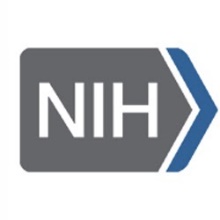 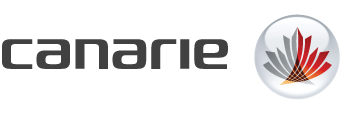 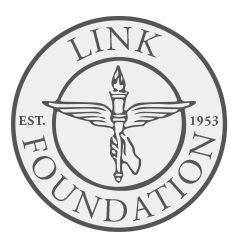 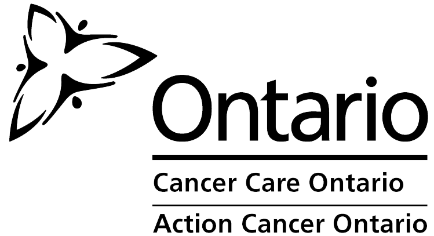 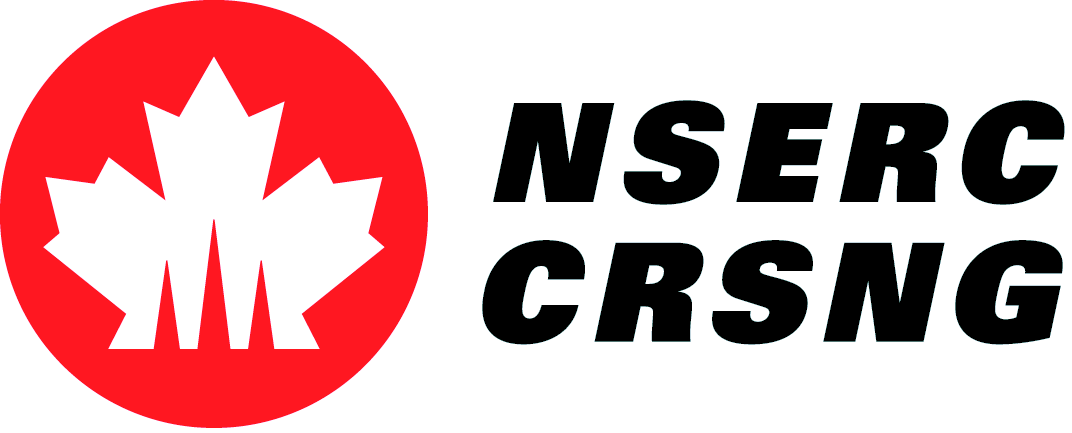 Laboratory for Percutaneous Surgery (The Perk Lab) – Copyright © Queen’s University, 2017
- 29 -